Тема 1. Сущность и методология противодействия коррупции. Особенности коррупционных проявлений в системе образования и в сфере науки
1. Сущность и методология противодействия коррупции
2. Коррупционные проявления в системе образования и в сфере науки
Вопросы лекции
Тема 1.
2
1. Сущность и методология противодействия коррупции
Тема 1
3
Коррупция: сущность понятия в научной литературе
Коррупция – это социально-правовое или криминалистическое явление, которое охватывает ряд преступлений, представляющих злоупотребление государственностью, властью и иными должностными полномочиями для получения материальной и иной выгоды в личных целях, в целях третьих лиц или групп (Лунев В.В.)
Коррупция – это злоупотребление служебным положением для личной выгоды (офиц. сайт ООН)


Коррупция:
А) использование государственной должности ради личной выгоды;
Б) «плохое управление», выступающее основным фактором сдерживания инвестиций и экономического роста, бьющее главным образом по неимущим;
В) отсутствие порядочности и честности (особенно подверженность взяточничеству);
Г) использование должностного положения для получения выгоды нечестным путем;
Д) злоупотребление служебным положением для личной выгоды.
(Материалы Всемирного банка)
Коррупция представляет собой «… порчу или коррозию власти путем ее подкупа» (Богданов И.Я.).

Коррупция - это … социальное явление, заключающееся в разложении власти, когда государственные (муниципальные) служащие и иные лица, уполномоченные на выполнение государственных функций, используют свое служебное положение, статус и авторитет занимаемой должности в корыстных целях для личного обогащения или групповых интересах (Волженкин Б.В.)


Понятие коррупции в ст. 1 ФЗ «О противодействии коррупции» от 25 декабря 2008 г. № 273-ФЗ
Коррупция:

а) злоупотребление служебным положением, дача взятки, получение взятки, злоупотребление полномочиями, коммерческий подкуп либо иное незаконное использование физическим лицом своего должностного положения вопреки законным интересам общества и государства в целях получения выгоды в виде денег, ценностей, иного имущества или услуг имущественного характера, иных имущественных прав для себя или для третьих лиц либо незаконное предоставление такой выгоды указанному лицу другими физическими лицами;

б) совершение вышеуказанных деяний от имени или в интересах юридического лица;

Многообразие подходов к исследованию коррупции
6
Факторный анализ и определение приоритетов противодействия коррупции
Термин «фактор» во многом используется как синоним понятия «причина». То есть, выявляя факторы (как  причины), тем самым находят те зоны риска, которые и продуцируют коррупцию.

Под факторным анализом понимается выражение изучаемого показателя через формирующие его факторы, расчет и оценка влияния этих факторов на изменение показателя.

Факторы коррупции как основания для направлений противодействия ей
Понятие  противодействия коррупции
(ст. 1 Федерального закона от 25 декабря 2008 г. № 273-ФЗ «О противодействии коррупции»)
Под противодействием коррупции понимается деятельность органов государственной власти и местного самоуправления, институтов гражданского общества, организаций и физических лиц в пределах их полномочий:
а) по предупреждению коррупции, в том числе по выявлению и последующему устранению ее причин (профилактика коррупции);
б) выявлению, предупреждению, пресечению, раскрытию и расследованию коррупционных правонарушений (борьба с коррупцией);
в) минимизации и (или) ликвидации последствий коррупционных правонарушений
9
Для противодействия коррупции характерно то, что она осуществляется:
10
Системный характер российской коррупции: системный подход к противодействию коррупции
11
Системность коррупции может быть устранена только в случае сведения к нулю возможности совершения коррупционных действий во всех сферах жизнедеятельности социума.
12
Системная стратегия по устранению причин коррупции и созданию условий, препятствующих ее возникновению
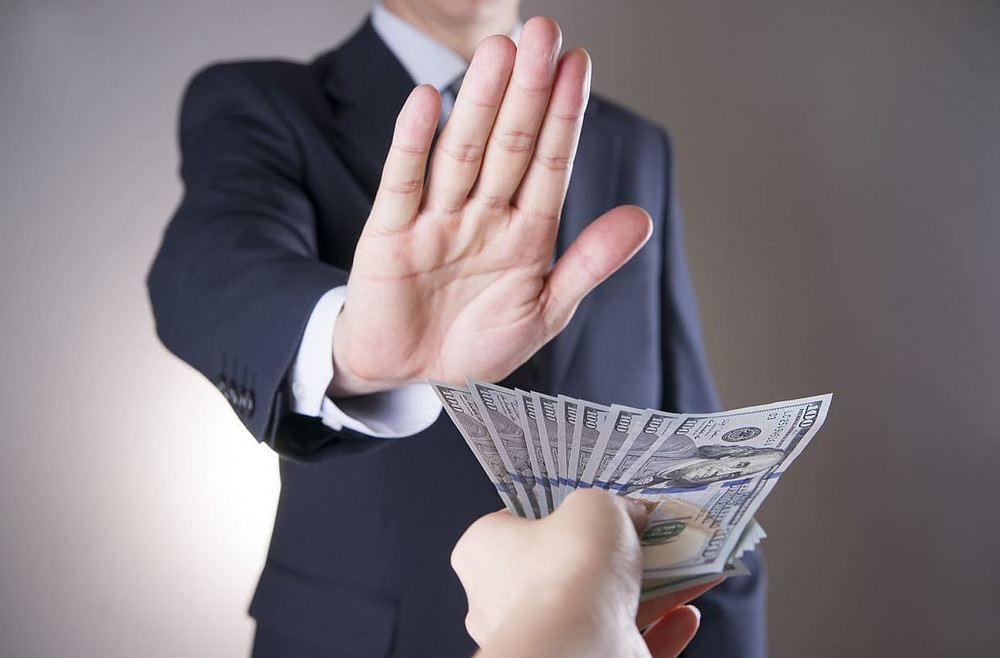 14
Цель  противодействия коррупции»
Целью противодействия коррупции является защита общества, государства и человека, его прав и свобод от угроз и неблагоприятных последствий, порождаемых коррупцией, искоренение причин и условий, ее порождающих.
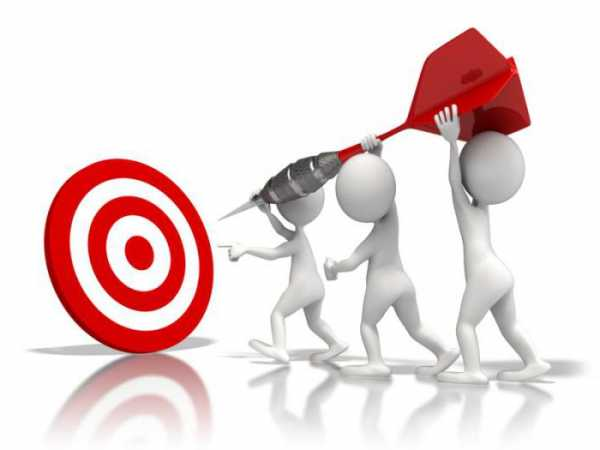 15
Принципы  противодействия коррупции»
(ст. 2 Федерального закона от 25 декабря 2008 г. № 273-ФЗ «О противодействии коррупции»)
Противодействие коррупции в Российской Федерации базируется на следующих основных принципах:
1) признание, обеспечение и защита основных прав и свобод человека и гражданина;
2) законность;
3) публичность и открытость деятельности государственных органов и органов местного самоуправления;
4) неотвратимость ответственности за совершение коррупционных правонарушений;
5) комплексное использование политических, организационных, информационно-пропагандистских, социально-экономических, правовых, специальных и иных мер;
6) приоритетное применение мер по предупреждению коррупции;
7) сотрудничество государства с институтами гражданского общества, международными организациями и физическими лицами
16
Основные направления  противодействия коррупции
(ст. 2 Федерального закона от 25 декабря 2008 г. № 273-ФЗ «О противодействии коррупции»)
Противодействие коррупции осуществляется по основным направлениям:
1) борьба с проявлениями коррупции и коррупционерами путем непосредственного воздействия на участников коррупционных отношений любыми законными способами, в том числе с помощью административного и уголовного наказания, в целях пресечения их противоправной деятельности;
2) предупреждение коррупции (профилактика) посредством устранения причин и условий, способствующих совершению коррупционных правонарушений.
3) минимизация и (или) ликвидация последствий коррупционных правонарушений.
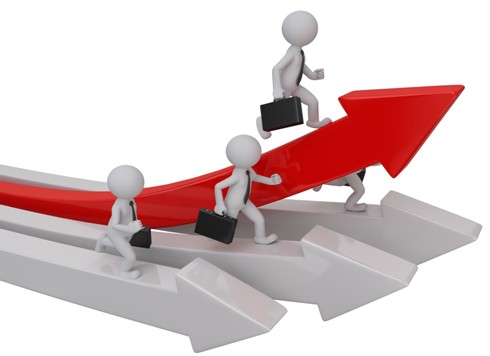 17
Механизм противодействия коррупции современных правовых государств ориентирован на комплексное применение широкого спектра мер правового, организационно-кадрового и просветительско-воспитательного характера. 
Нацелен он, прежде всего, на выявление первопричин и зон наиболее серьезных коррупционных рисков, предупреждения и профилактики возможных коррупционных проявлений. 
Осуществляется это в рамках всеобъемлющих национальных стратегий антикоррупционного действия.
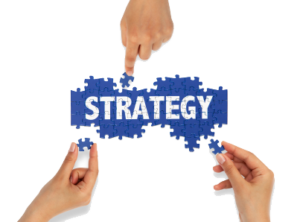 18
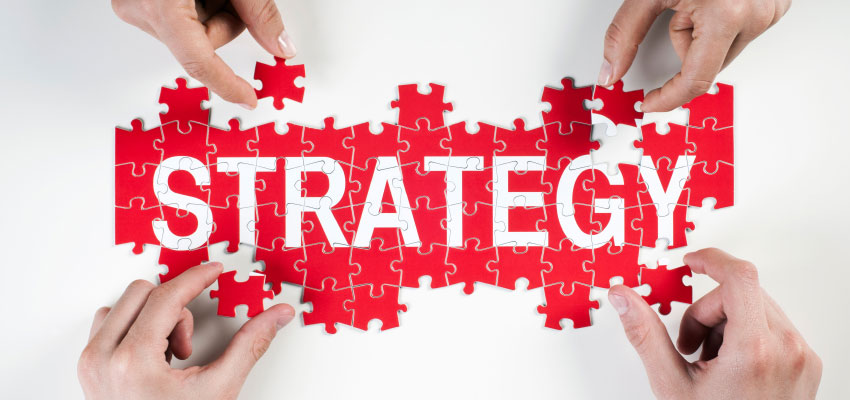 Цель Национальной стратегии противодействия коррупции
Искоренение причин и условий, порождающих коррупцию в российском обществе.
Направления антикоррупционной деятельности в РФ
«Национальная стратегия противодействия коррупции», утвержденная Указом Президента РФ от 13 апреля 2010 г. № 460
обеспечение участия институтов гражданского общества в противодействии коррупции;
повышение эффективности деятельности органов государственной власти и местного самоуправления по противодействию коррупции;
совершенствование системы учета государственного имущества и оценки эффективности его использования, процедур и механизмов государственных и муниципальных закупок, работы кадровых служб государственных и муниципальных органов по профилактике коррупционных и других правонарушений;
повышение качества профессиональной подготовки специалистов в сфере противодействия коррупции;
совершенствование правоприменительной практики правоохранительных органов и судов по делам, связанным с коррупцией, и др.
21
2.  Коррупционные проявления в системе образования и в сфере науки
Тема 1
22
«Опасность коррупции в образовании заключается в том, что происходит дезориентация участвующих в данном процессе граждан, в результате автоматически складывается нецивилизованный формат общения, служащий благодатной почвой для последующего коррупционного беспредела и деградации во всех отраслях и сферах жизнедеятельности общества».
(Панин В.В.)
24
Факторы воздействия коррупции в образовании и науке на общественные, политические и социально-экономические связи
Виды коррупции по сфере деятельности
Основные причины коррупции в сфере образования и науки
1.	Несовершенство законодательства и пробелы в правовом регулировании в области образования и науки;
2.	Отсутствие законодательно установленных процедур подготовки и принятия нормативных и иных регулирующих и распорядительных актов;
3.	Наличие недостатков организационно-контрольных механизмов;
4.	Наличие ряда социально-экономических проблем, не получивших решения на протяжении нескольких лет;
5.	Неразвитость институтов гражданского общества;
6.	Непрозрачность системы образования и науки в целом, а также эффективности расходования бюджетных средств;
Основные причины коррупции в сфере образования и науки (продолжение)
7.	Слабость профсоюзных и студенческих органов;
8.	Отсутствие реальных механизмов участия общества в реализации принципа государственно-общественного характера управления образованием и наукой;
9.	Очевидная разобщённость школы в широком понимании и общественных организаций, призванных обогатить опыт детей и молодёжи реальной практикой гражданского служения обществу.
Наиболее распространённые формы коррупционных проявлений в образовании и науке
Нецелевое использование и хищение бюджетных средств
Изготовление и сбыт поддельных документов об образовании; использование заведомо подложных дипломов о высшем образовании, об окончании аспирантуры, докторантуры
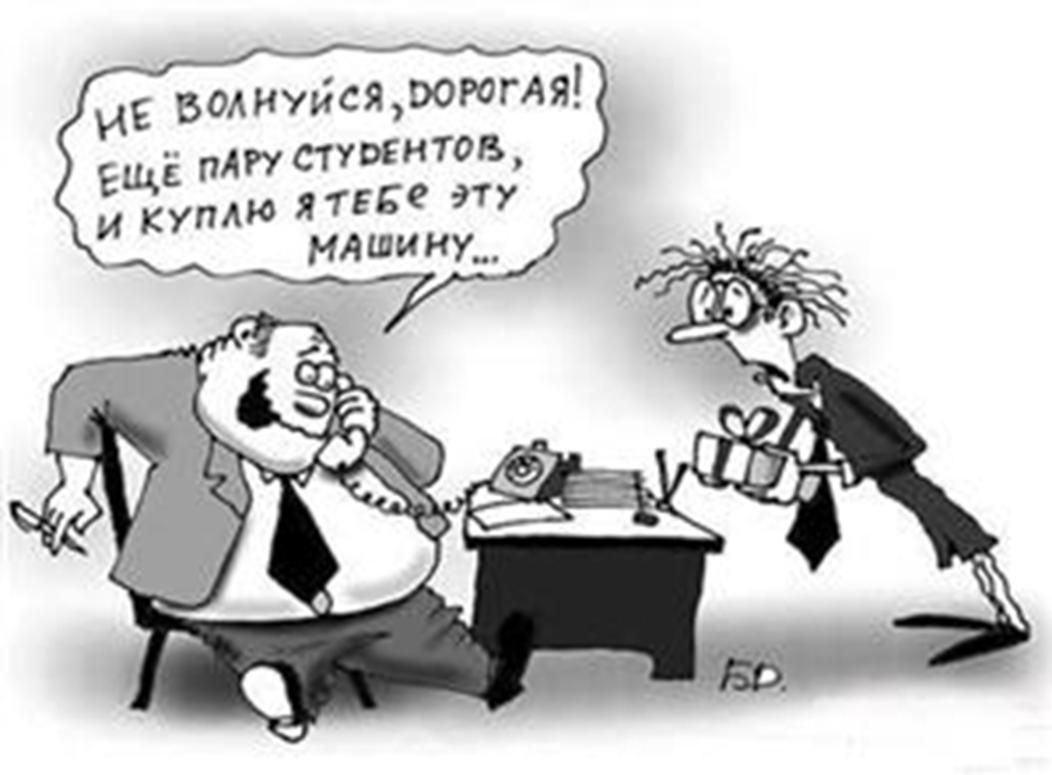 Получение и дача взятки
Злоупотребление и превышение должностных полномочий
всевозможные виды неправомерного использования должностными лицами вверенных им ресурсов образовательного и научного учреждения, включая недвижимость
Мошенничество, совершенное лицом с использованием своего служебного положения
Мнение школьников о взяточничестве при получении итогового документа об образовании
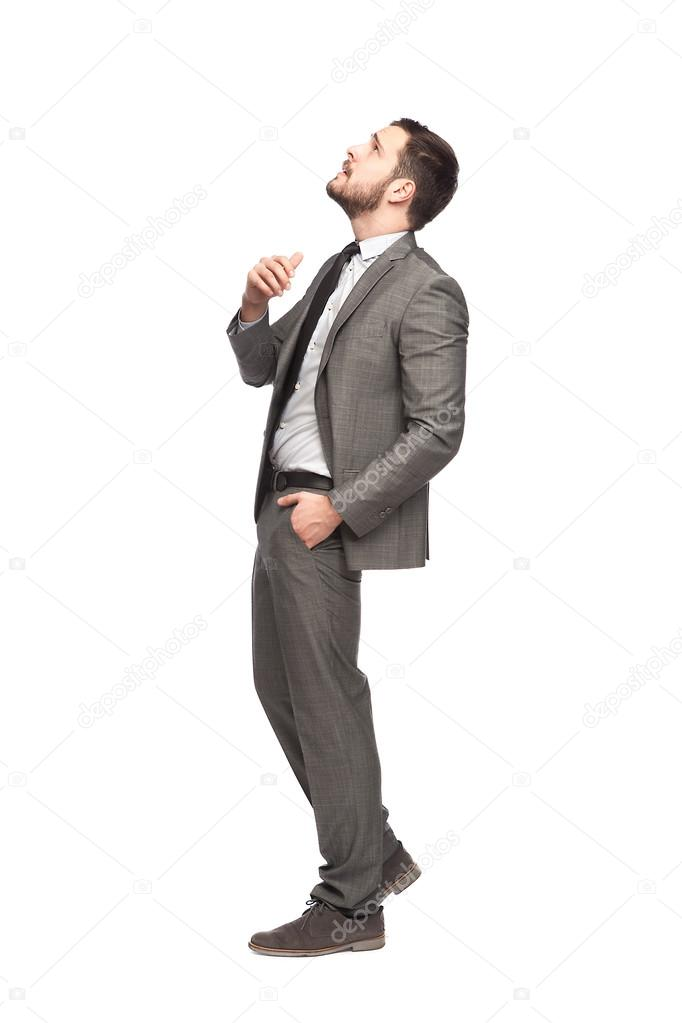 Спасибо за внимание!
К.ю.н., доцент Ачена Григорьева
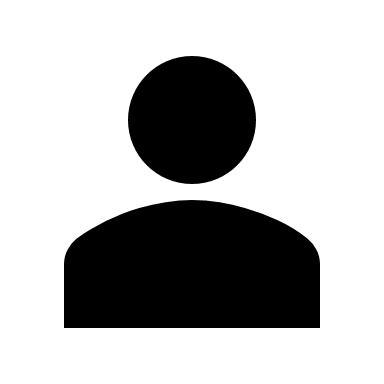 31